Презентация к классному часу:Курская битва70 лет главному сражению Великой Отечественной войны
Автор материала: Антуфьева Полина,
ученица 11 а класса МБОУ СШ № 1,
г. Архангельска,
руководитель: Куприянович Марина Олеговна,
учитель математики
высшей квалификационной категории,
МБОУ СШ№ 1 г. Архангельска
г. Архангельск, 2015 г.
Курская битва, завершившаяся 70 лет назад 23 августа 1943 года, стала ключевым сражением Великой Отечественный войны. Именно Битва на Курской дуге, продолжавшаяся 49 дней, позволила Красной армии перейти в наступление и добить врага уже в Берлине.
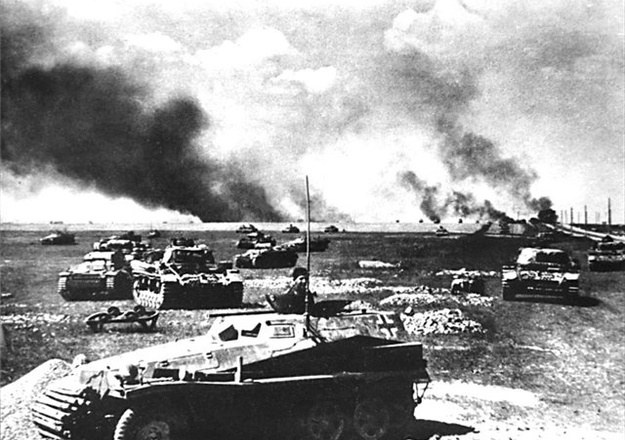 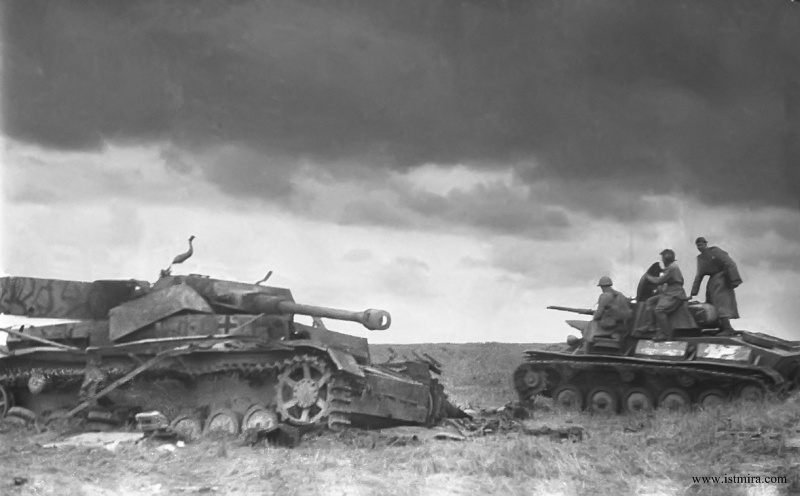 Курская битва условно разделяется на три основные этапа: Курская оборонительная операция, Орловская и Белогородско-Харьковская наступательные операции.
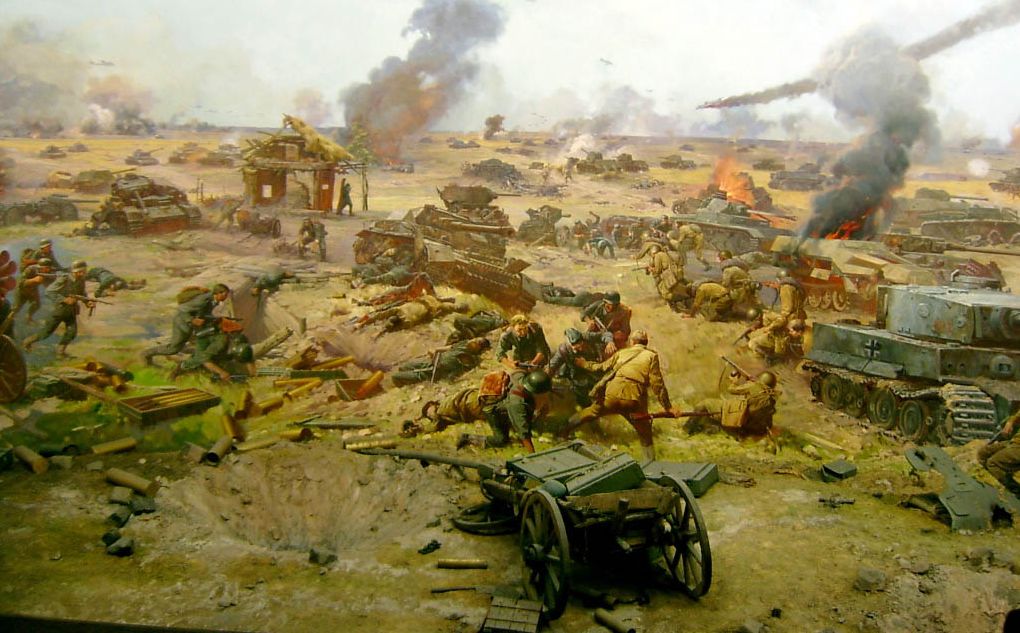 Курская оборонительная операция
Курская битва началась ранним утром 5 июля 1943 года. Сначала немцы провели контрподготовку, атаковав силы Советской армии. Непосредственно перед началом наземной операции был проведен сначала неудачный воздушный, а затем и артиллерийский удары. После этого немецкие танки и пехота перешли в наступление.
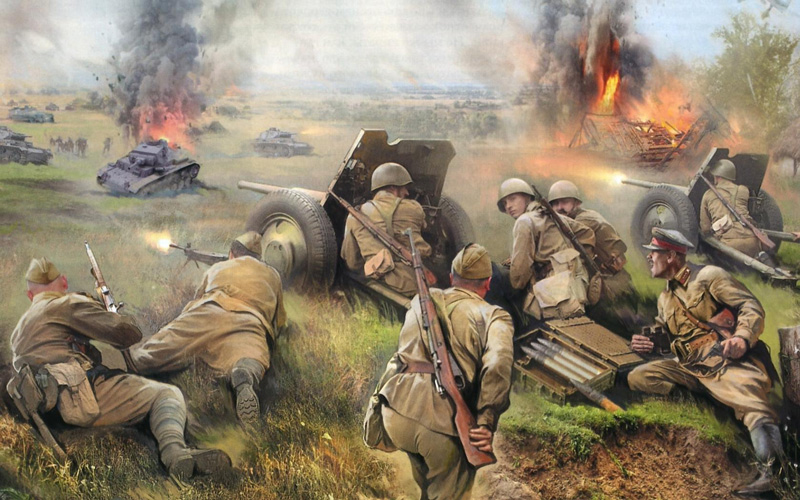 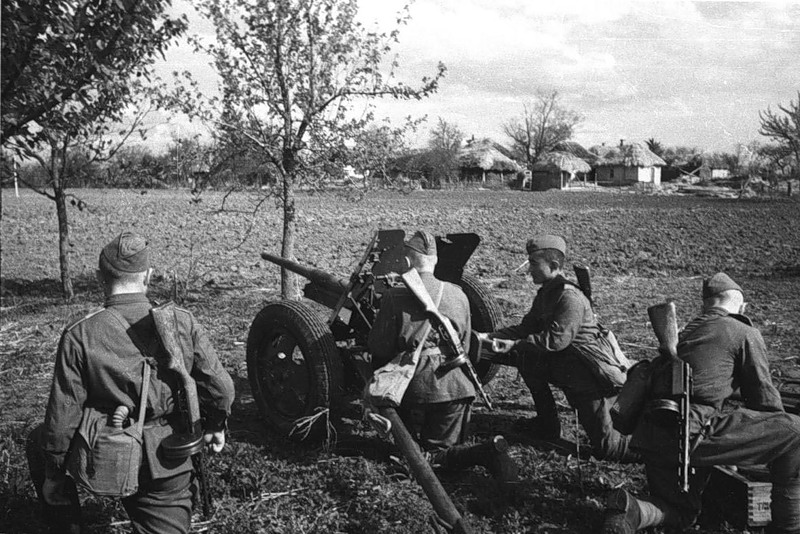 Курская оборонительная операция
К счастью, разведка не подвела, и Красная армия была осведомлена о начале нападения. Поэтому силы противника уже в самом начале сражения встретили серьезное сопротивление. За пять дней ожесточенных сражений немцы продвинулись лишь на 10-12 километров. Уже 10 июля они потеряли около 2/3 своих танков и позднее перешли от атаки к обороне.
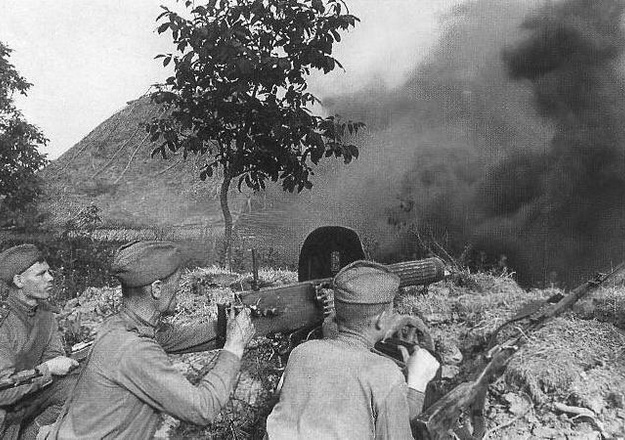 Бойцы Красной армии ведут огонь по наступающему противнику. Курская битва, 1943 год
Орловская наступательная операция
Выдержав нападение противника, 12 июля Красная армия, точнее Западный и Брянские фронты под командованием генерал-полковника Василия Соколовского и генерал-полковника Маркиана Попова, начали наступление на 2-у и 9-ю армии немцев, которые в то время контролировали город Орел и его окрестности. Операция получила название «Кутузов».
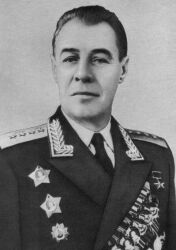 Попов Маркиан Михайлович
Орловская наступательная операция
Уже 13 июля оборонительная линия немцев была прорвана. Итогом ожесточенных сражений стало полное освобождение города Орел. В общей сложности немцы понесли потери в количестве около 90 тысяч человек.
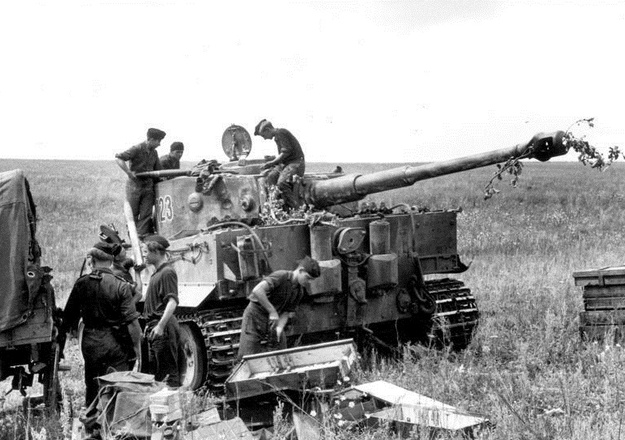 Немцы пополняют боезапас танка. Курская битва, 21 июня 1943 года
Сражение под Прохоровкой
12 июля в районе Прохоровки произо-шел крупнейший в истории встречный танковый бой. С немецкой стороны в бою участвовали около 700 танков. Красная армия обладала небольшим перевесом – около 850 танков.
Как нельзя лучше все происходившее на тот момент передают слова командира одного из немецких мотострелковых взводов унтерштурмфюрера Гюрса: «Это был ад!».
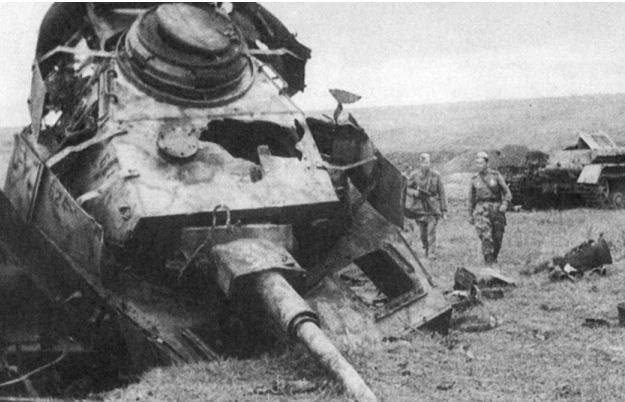 Подбитый немецкий танк. Курская битва, 1943 год
Сражение под Прохоровкой
Так же о сражении вспоминал Герой Советского Союза Григорий Пенежко: «Я видел молодого лейтенанта, наполовину сгоревшего, повисшего на броне. Раненый, он не мог выбраться из люка. Так и погиб… Одна мысль, одно стремление — пока жив, бей врага». 
В общей сложности сражение продолжалось почти пять часов. Бойцы Красной армии накатывали на линию обороны противника, но отходили, встретив серьезное сопротивление. Обе стороны несли колоссальные потери. Люди заживо горели в своих танках.
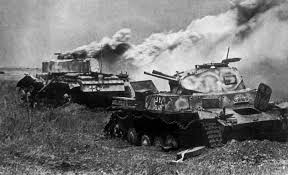 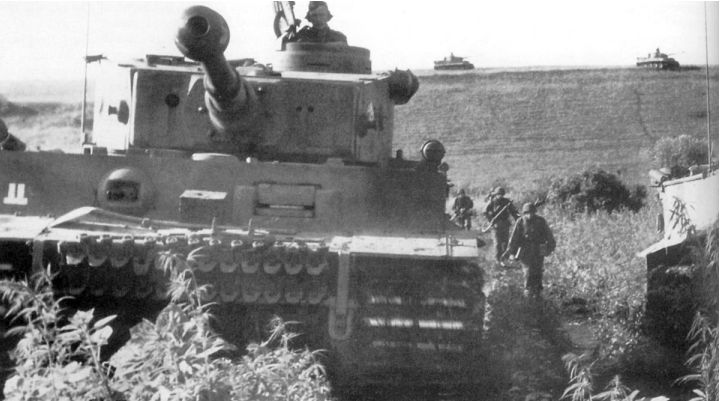 Сражение под Прохоровкой
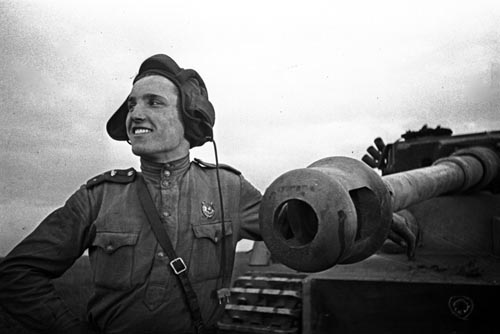 Под Прохоровкой продвижение врага было остановлено. Именно здесь фашисты, не в силах найти ключ к советской обороне, начали отступление. Сражение под Прохоровкой позволило советским солдатам-героям начать наступление на врага.
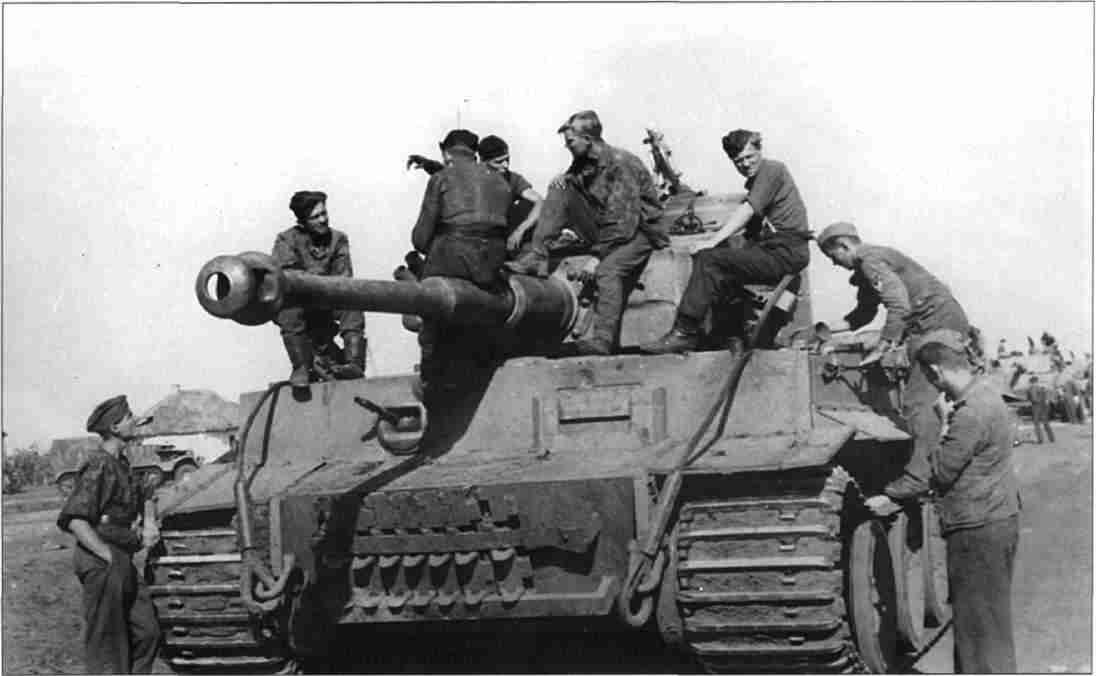 Белогородско-Харьковская наступательная операция
Эта операция, получившая название «Румянцев», была начата 3 августа. Уже через два дня силами Красной Армии был освобожден Белгород.  Однако на этом операция «Румянцев» не закончилась. 23 августа советские солдаты освободили Харьков. 
5 августа в Москве был дан первый за всю войну салют — в честь освобождения Орла и Белгорода.
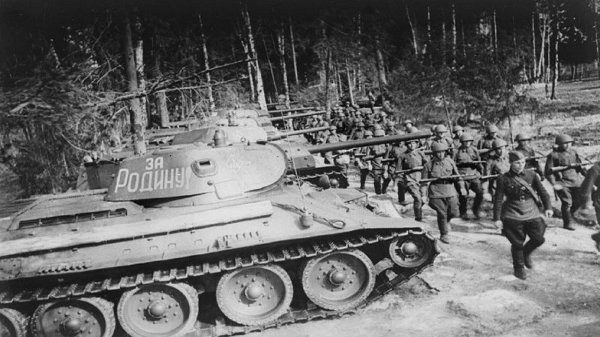 Советские солдаты и танки перед началом очередного сражения
Итоги Курской битвы
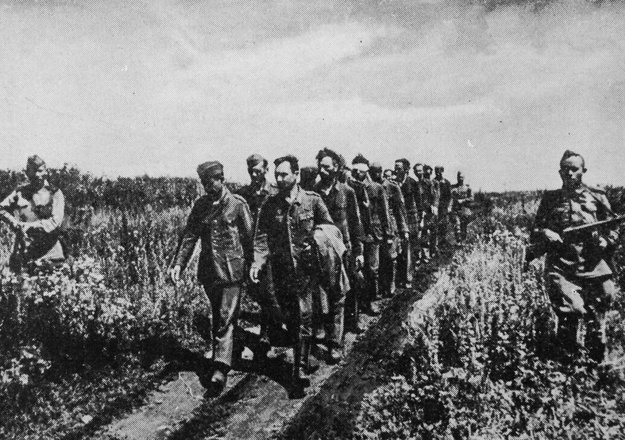 Победа в Курской битве далась нелегко. И победили в ней даже не танки, а люди – бойцы Красной армии, настоящие герои, которые сражались за свою Родину, за своих близких, за мирное небо над головой. Курская битва стала поворотным моментом Великой Отечественной войны. Та победа наконец-то позволила Советскому Союзу перехватить стратегическую инициативу в свои руки. Красная армия пошла в наступление, и 30 апреля 1945 года враг был добит в своем логове в Берлине, а над Рейхстагом было водружено Знамя Победы  Михаилом Егоровым и Мелитоном Кантария.
Плененные немецкие солдаты
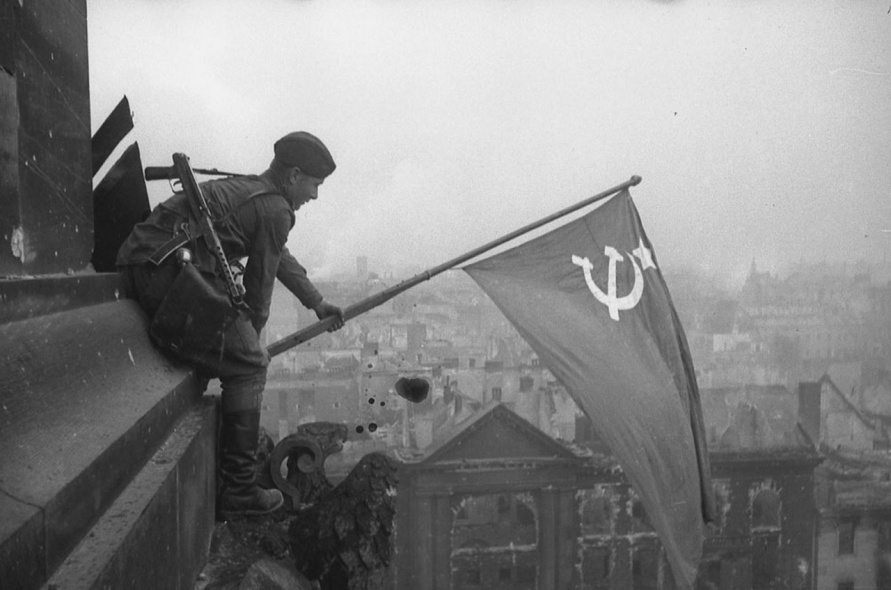 Знамя Победы над Рейхстагом
Библиография:
https://ru.wikipedia.org/wiki/%D0%9A%D1%83%D1%80%D1%81%D0%BA%D0%B0%D1%8F_%D0%B1%D0%B8%D1%82%D0%B2%D0%B0
http://histrf.ru/ru/lenta-vremeni/event/view/kurskaia-bitva
https://yandex.ru/images/search?text=%D0%BA%D1%83%D1%80%D1%81%D0%BA%D0%B0%D1%8F%20%D0%B1%D0%B8%D1%82%D0%B2%D0%B0&stype=image&lr=20&noreask=1&source=wiz
http://militaryreview.su/51-kurskaya-bitva.html
http://yandex.ru/video/search?text=%D0%BA%D1%83%D1%80%D1%81%D0%BA%D0%B0%D1%8F%20%D0%B1%D0%B8%D1%82%D0%B2%D0%B0&path=wizard&redircnt=1445160991.1
Спасибо за внимание!